Virtual Design Review 2
Team 513
Automated Shaft Flux Measurement Device
Andrew Atallah
Team Introductions
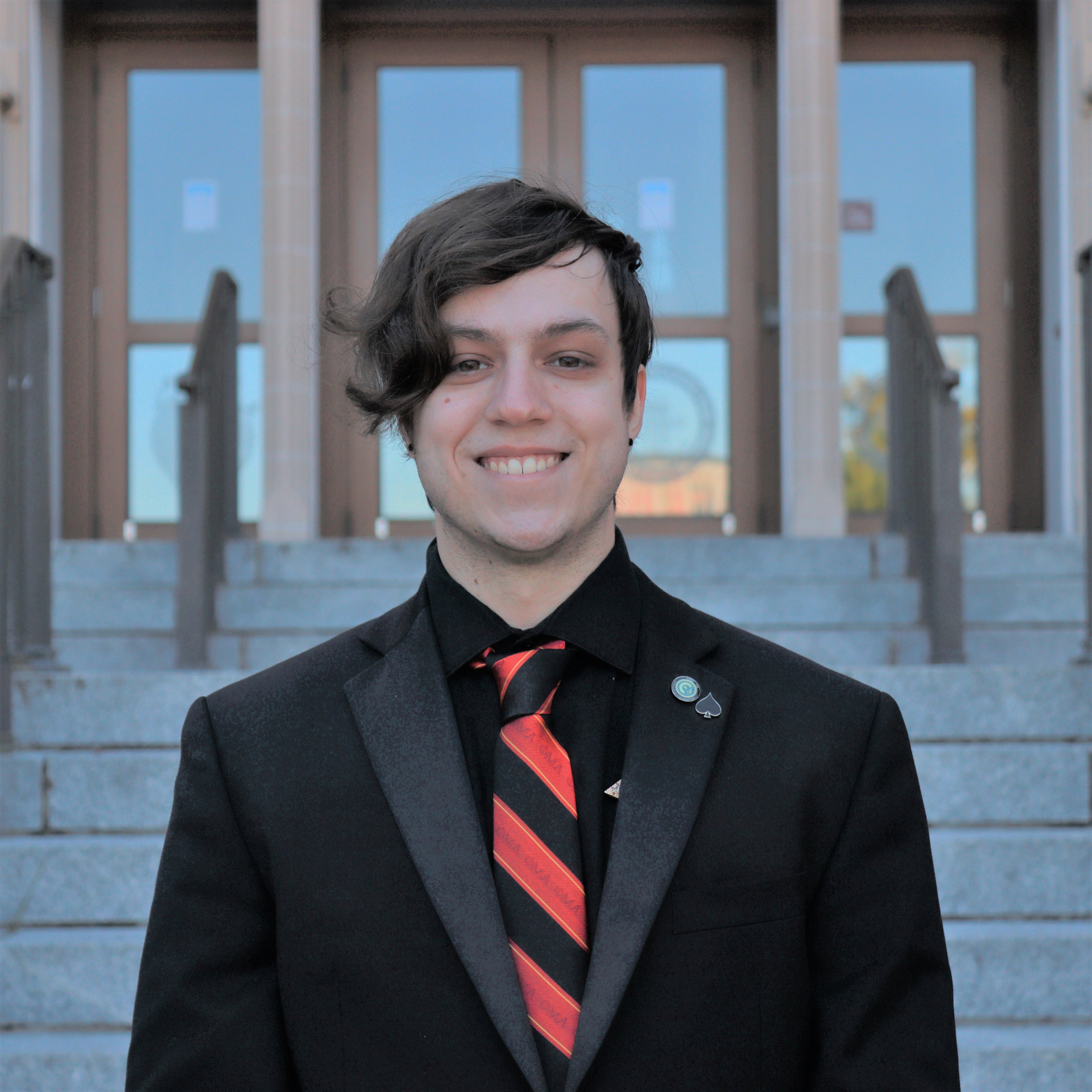 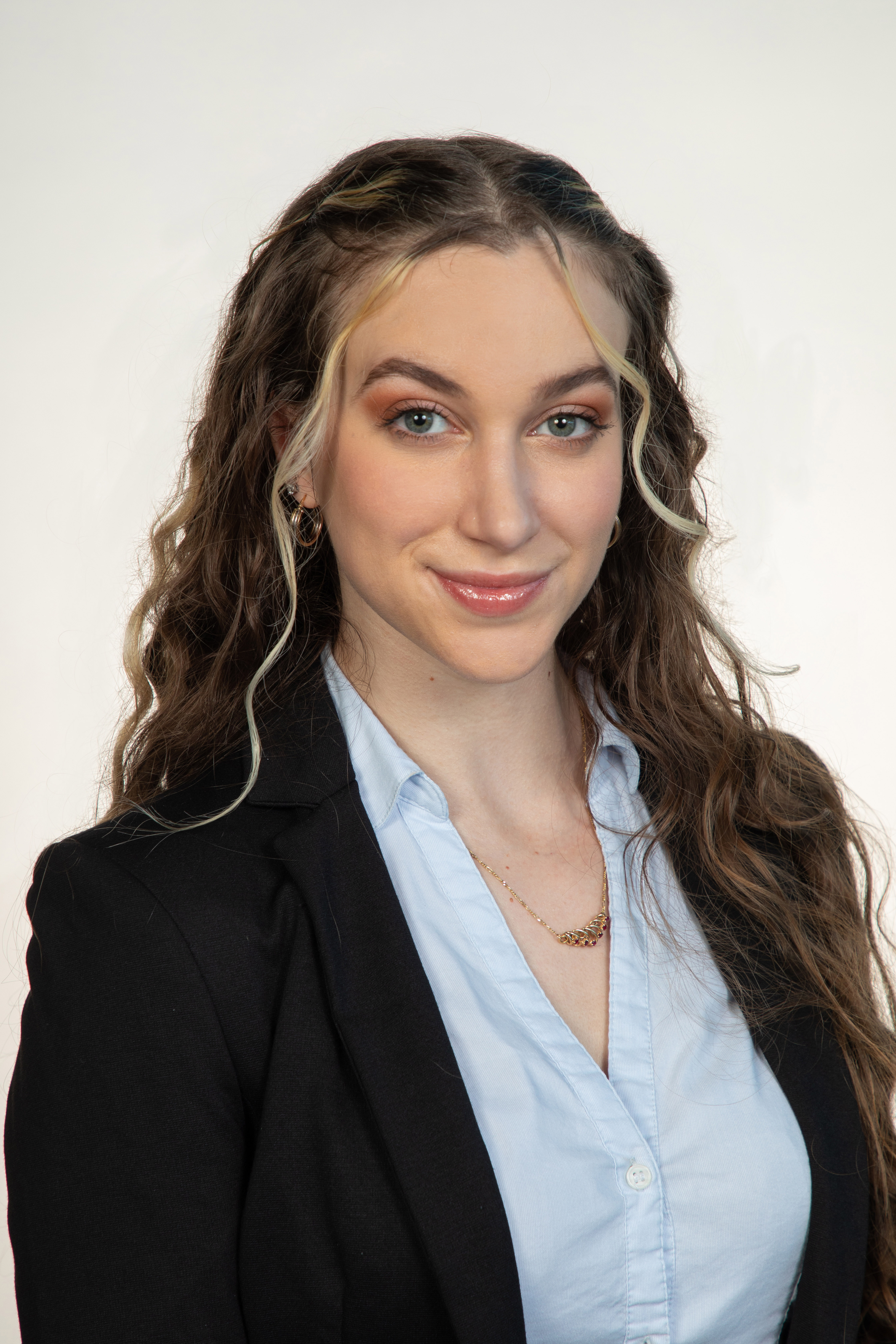 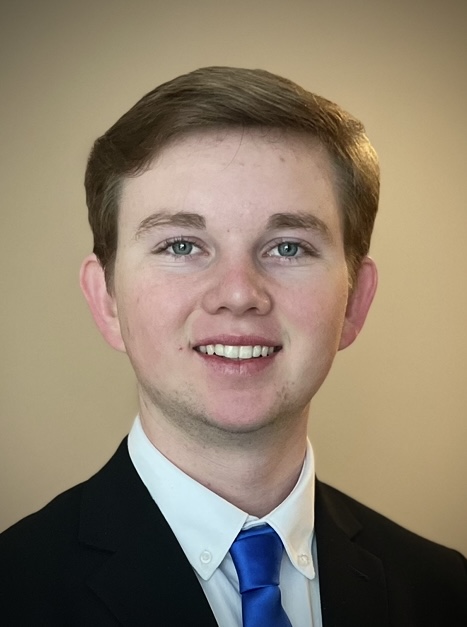 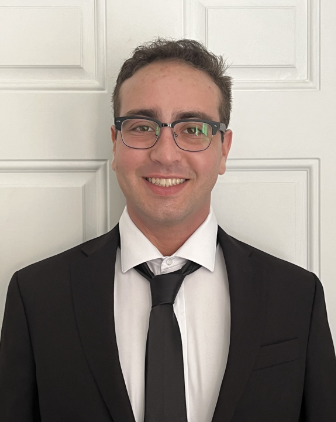 Andrew Atallah
Hardware Engineer
Sean Hemstreet
Design Engineer
Joshua Huls
Systems Engineer
Liora Louis
Materials & 
Test Engineer
Team 513
2
Andrew Atallah
Sponsor and Advisor
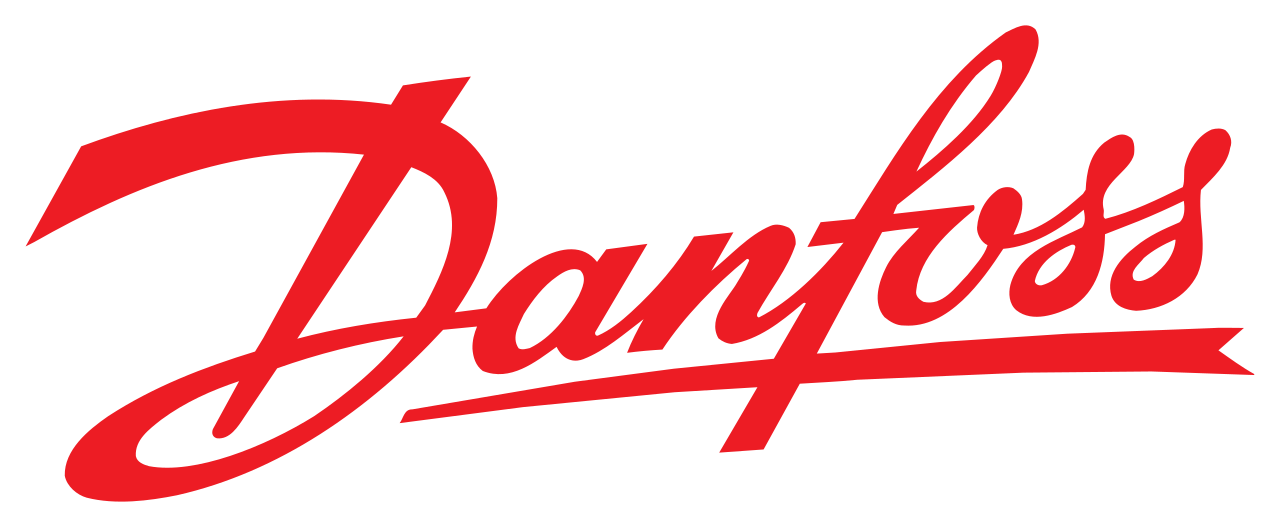 Engineering Mentor
William Bilbow
Director of Technology & Project Manager
Engineering Mentor
Cole Gray
Mechanical Design Engineer
Academic Advisor
Dr. Shayne McConomy
Senior Design Professor
Team 513
3
Andrew Atallah
Objective
The objective of this project is to design a device that will be capable of fully measuring and recording the magnetic flux of compressor shafts in an automated way that allows for accurate measurements, repeatability, and less overall firsthand work for the operator.
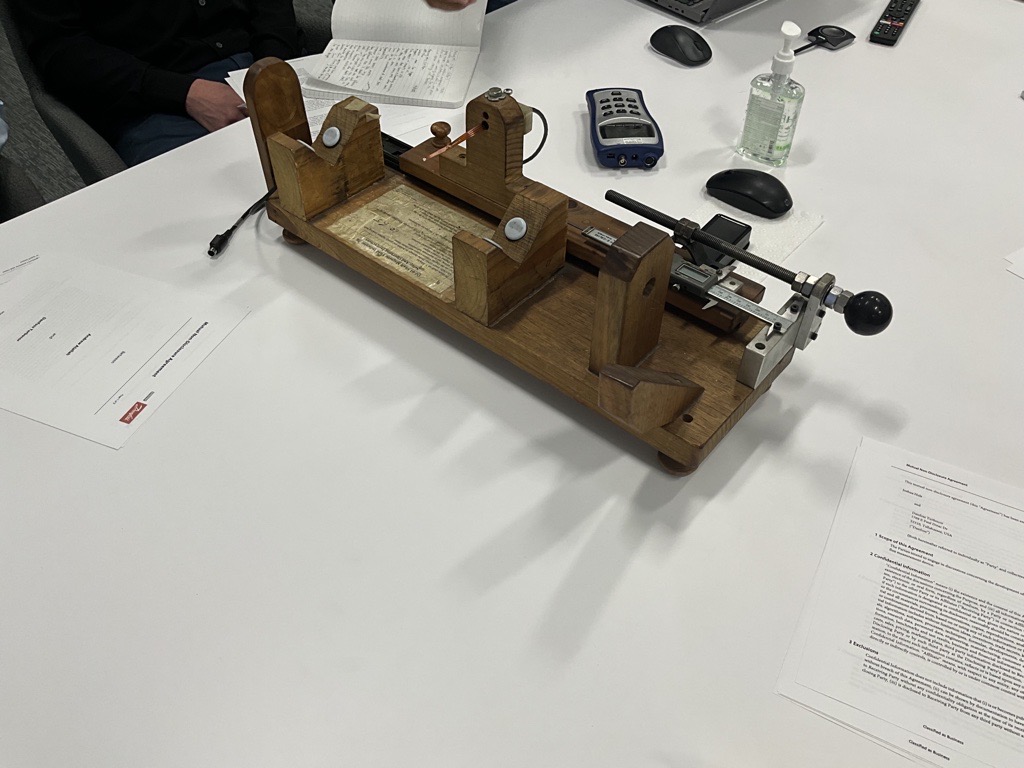 Team 513
4
Andrew Atallah
Danfoss VT Series Shaft
~63 Measurements
Perimeter: 314 mm 

Axial Length: 174 mm
2,200 Entries Per Test!
5 mm Increments
~35 Measurements
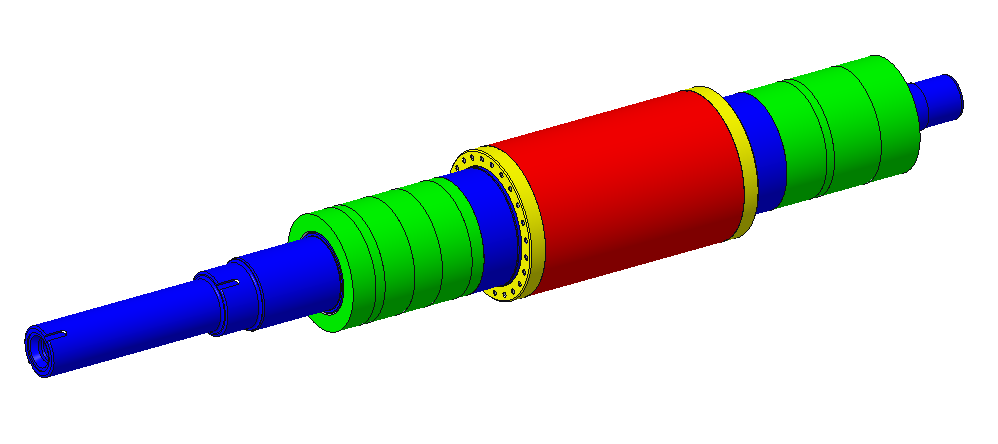 Team 513
5
Andrew Atallah
Fluxmeter
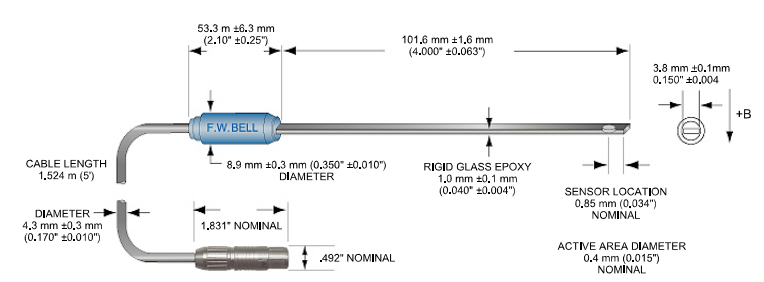 Team 513
6
Andrew Atallah
Primary Market
Team 513
7
Andrew Atallah
Secondary Market
Competing Companies
Research Facilities
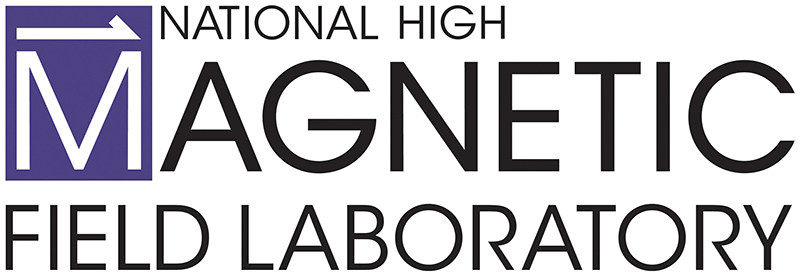 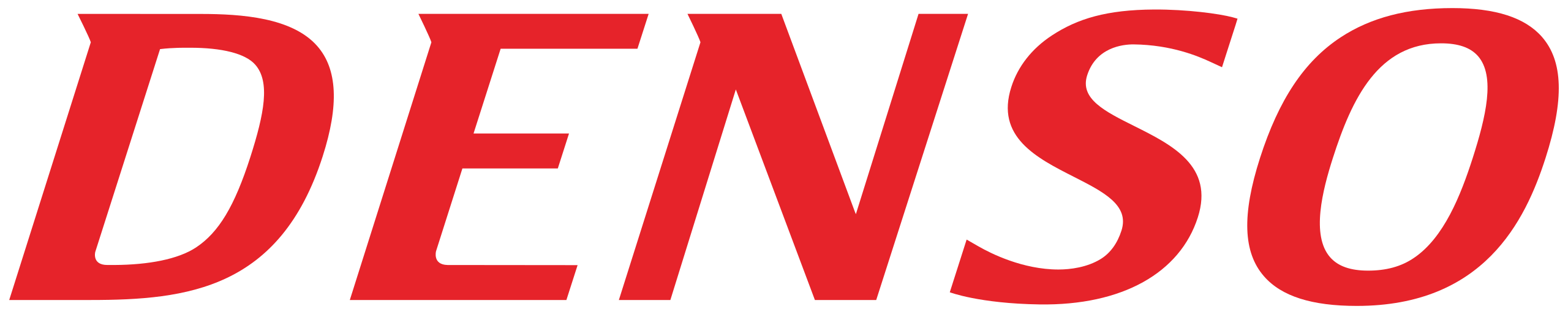 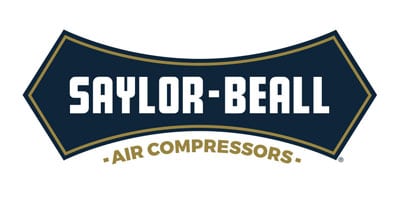 Team 513
8
Andrew Atallah
Key Goals
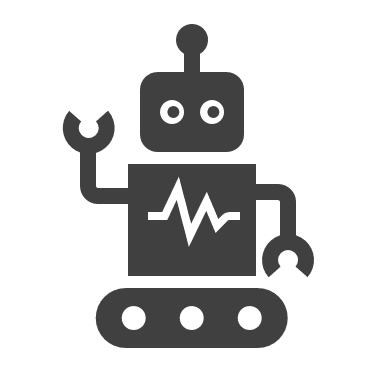 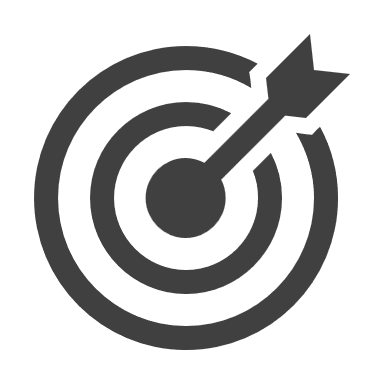 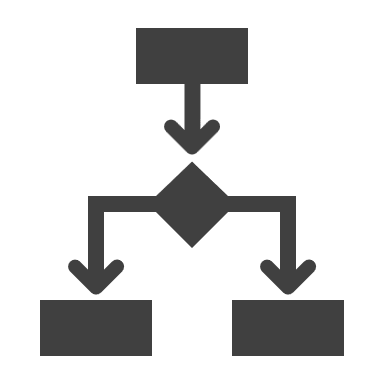 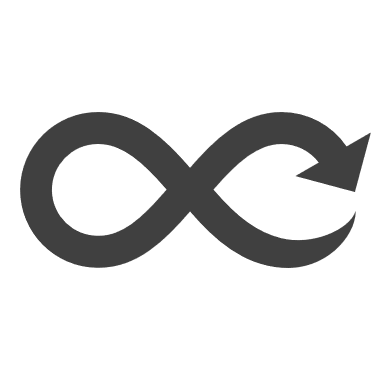 Team 513
9
Andrew Atallah
Assumptions
Team 513
10
Andrew Atallah
Functional Decomposition
Team 513
11
Andrew Atallah
Targets and Metrics
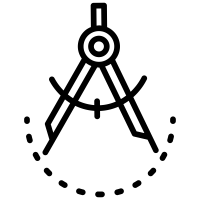 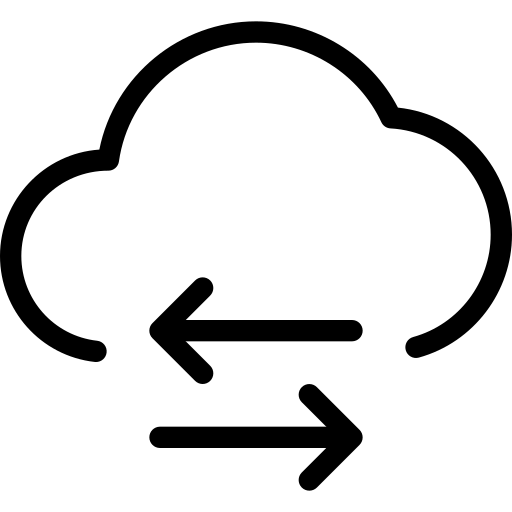 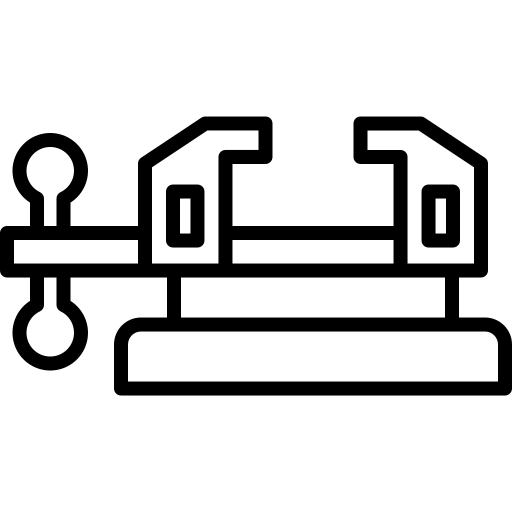 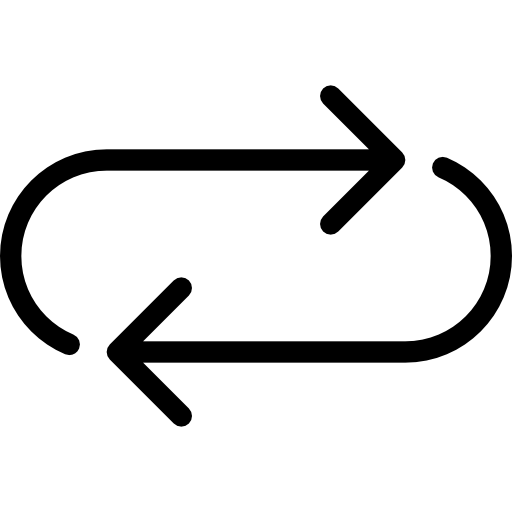 Secures Sample
Data Transfer
Repeatability
Resolution (5mm)
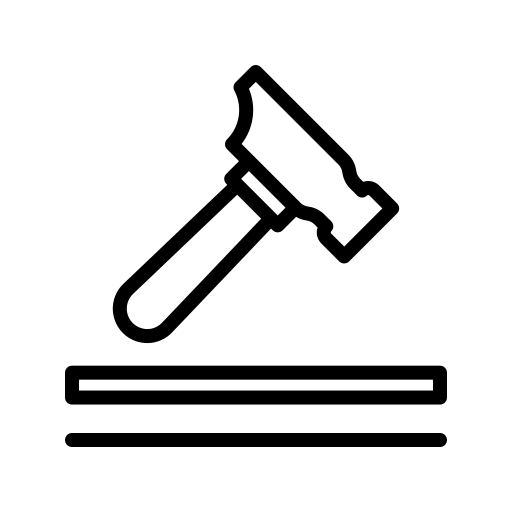 Structural Durability
Team 513
12
Andrew Atallah
Targets and Metrics
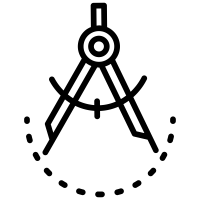 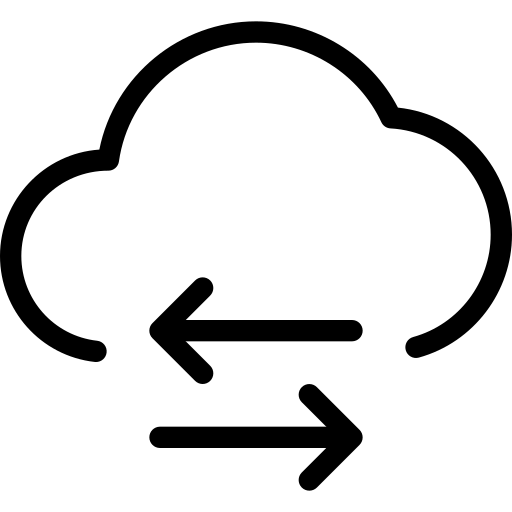 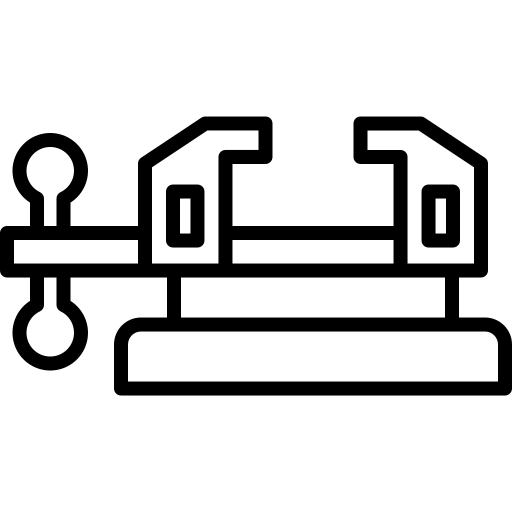 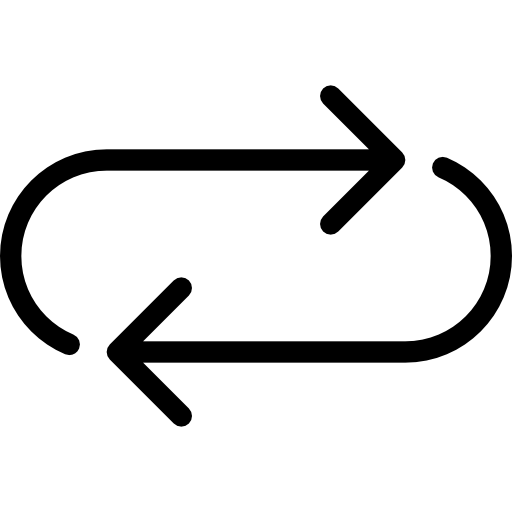 Secures Sample
Data Transfer
Repeatability
Resolution (5mm)
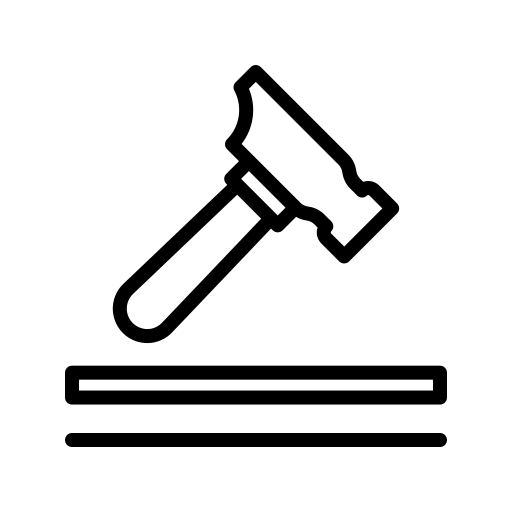 Structural Durability
Team 513
13
Andrew Atallah
Targets and Metrics
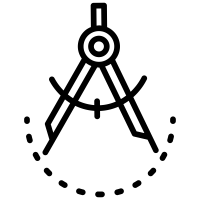 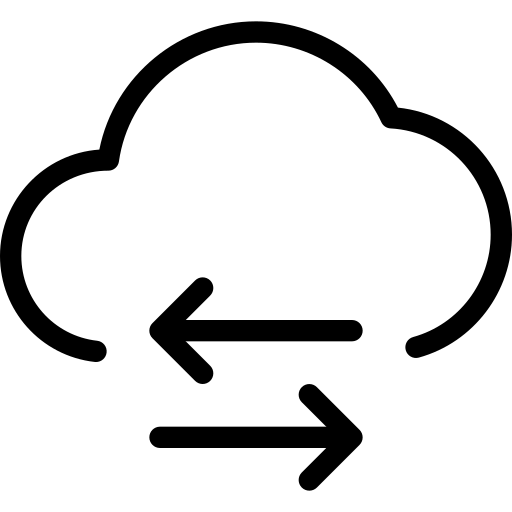 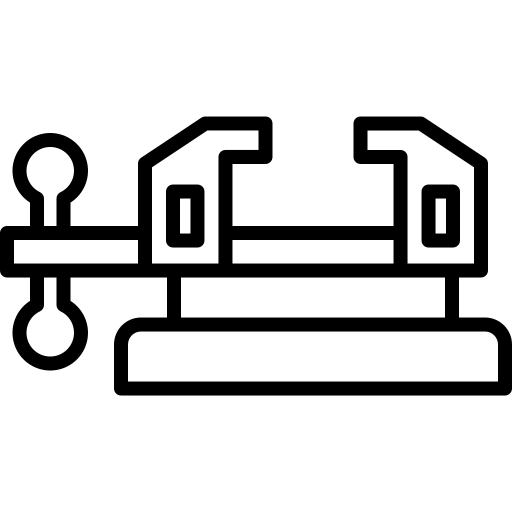 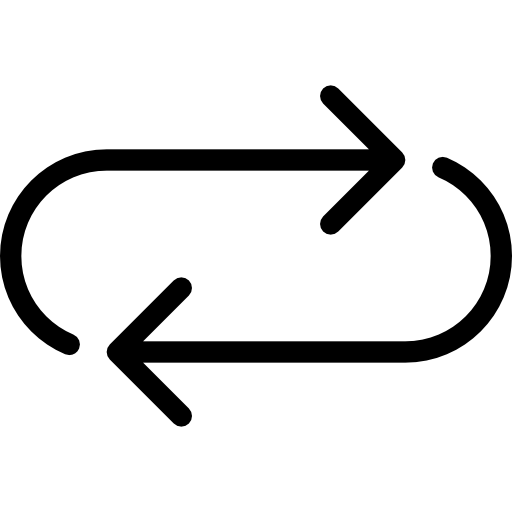 Secures Sample
Data Transfer
Repeatability
Resolution (5mm)
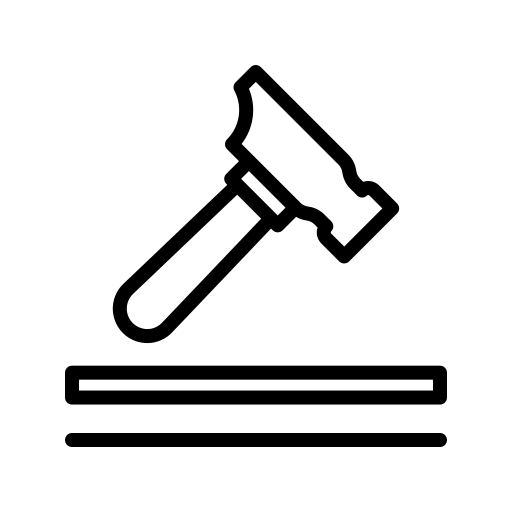 Structural Durability
Team 513
14
Andrew Atallah
Targets and Metrics
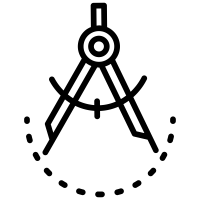 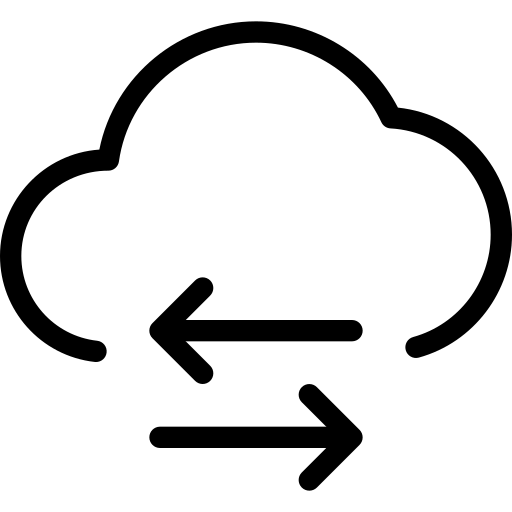 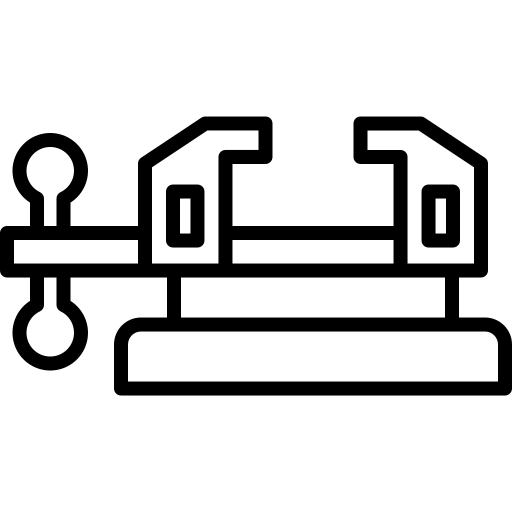 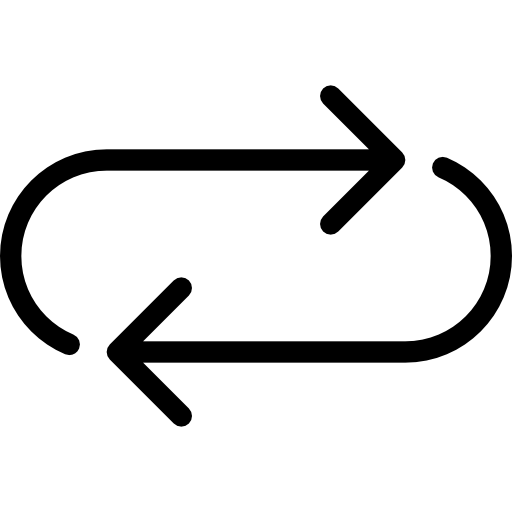 Secures Sample
Data Transfer
Repeatability
Resolution (5mm)
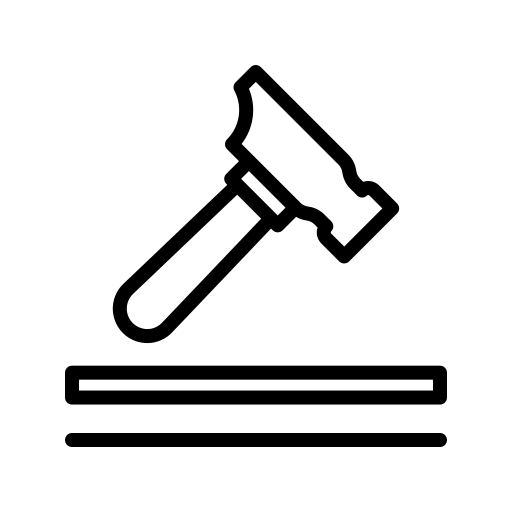 Structural Durability
Team 513
15
Andrew Atallah
Targets and Metrics
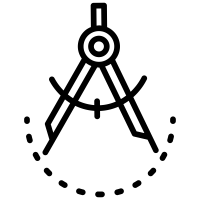 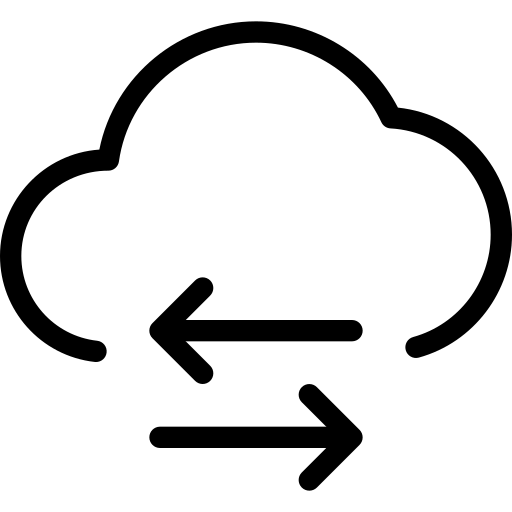 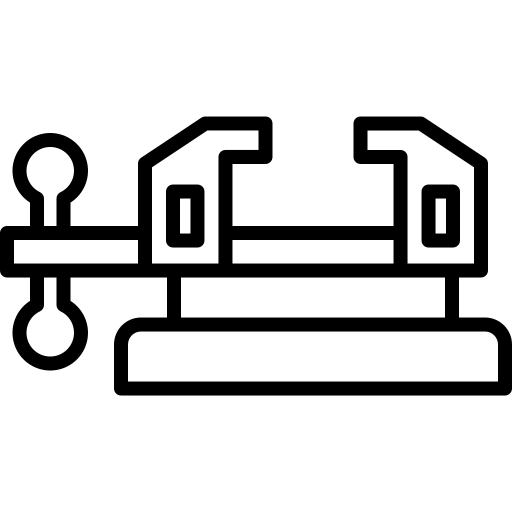 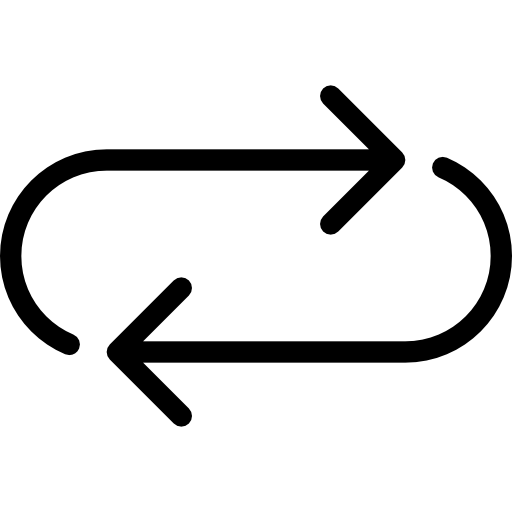 Secures Sample
Data Transfer
Repeatability
Resolution (5mm)
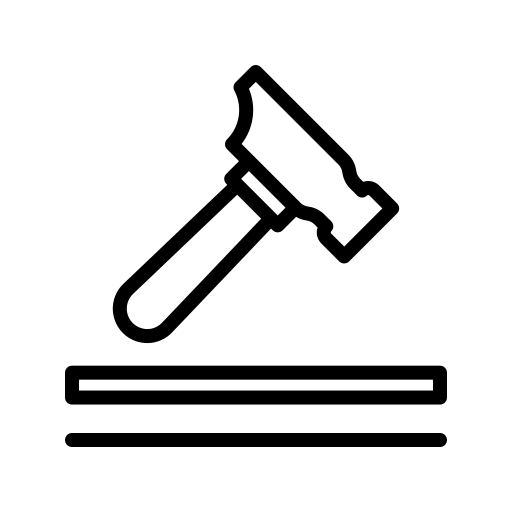 Structural Durability
Team 513
16
Andrew Atallah
Targets and Metrics
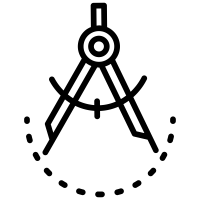 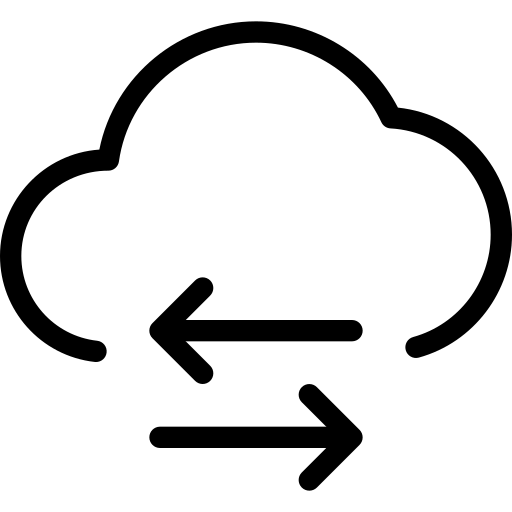 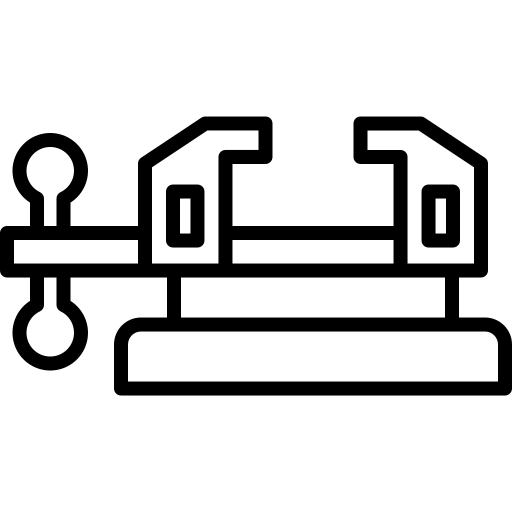 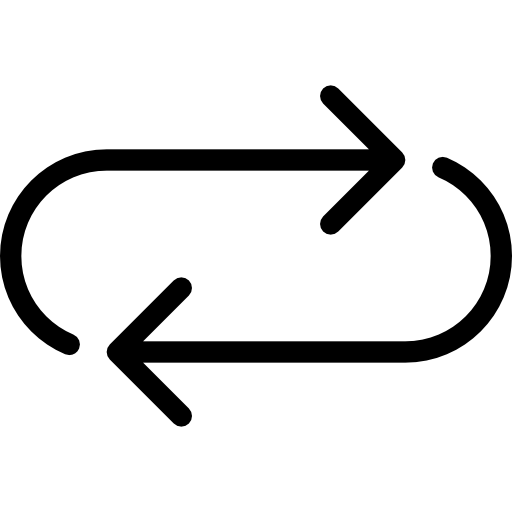 Secures Sample
Data Transfer
Repeatability
Resolution (5mm)
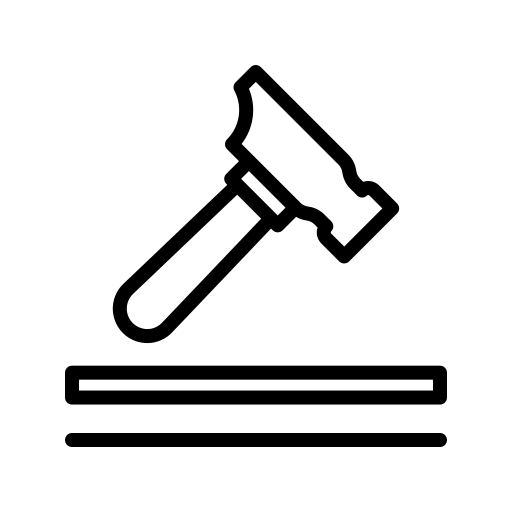 Structural Durability
Team 513
17
Andrew Atallah
Concept Generation
An in-depth process involving multiple team meetings in which team members produced design ideas together and discussed individuals' ideas as a team to compile a list of wildly varying designs.
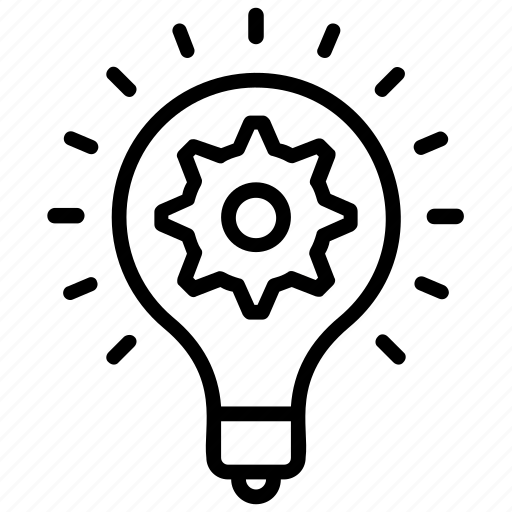 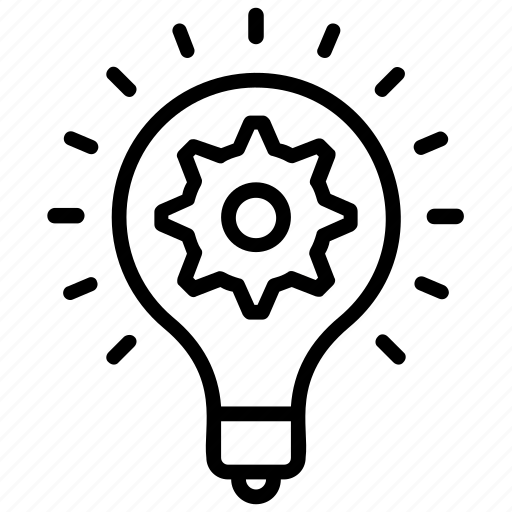 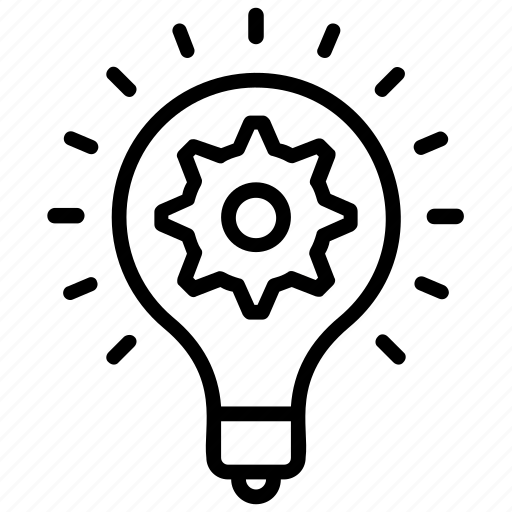 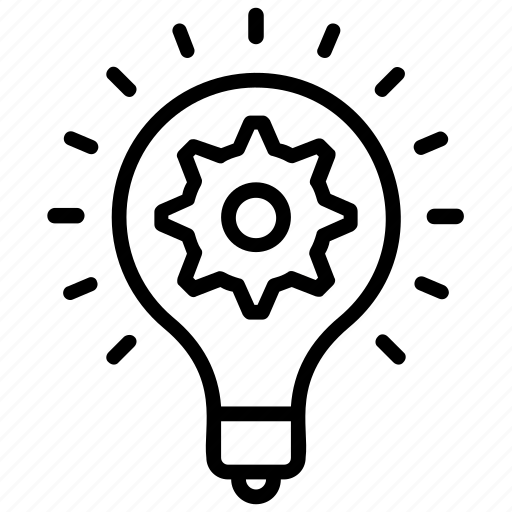 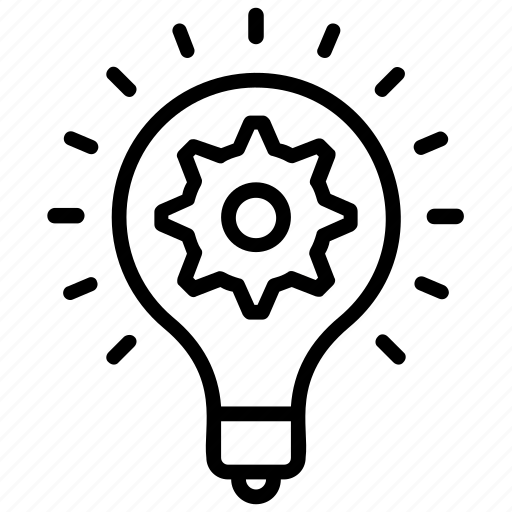 Anti-Problem
Forced Analogy
Crapshoot
Biomimicry
Brainstorming
Team 513
18
Andrew Atallah
Concept Generation
An in-depth process involving multiple team meetings in which team members produced design ideas together and discussed individuals' ideas as a team to compile a list of wildly varying designs.
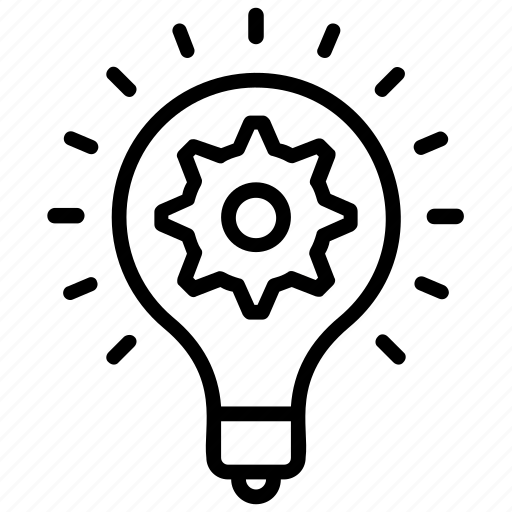 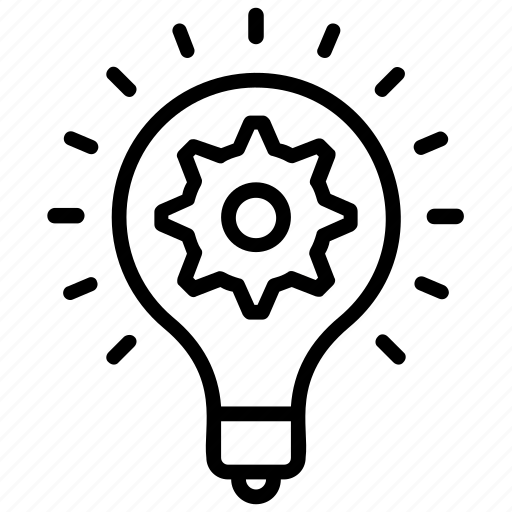 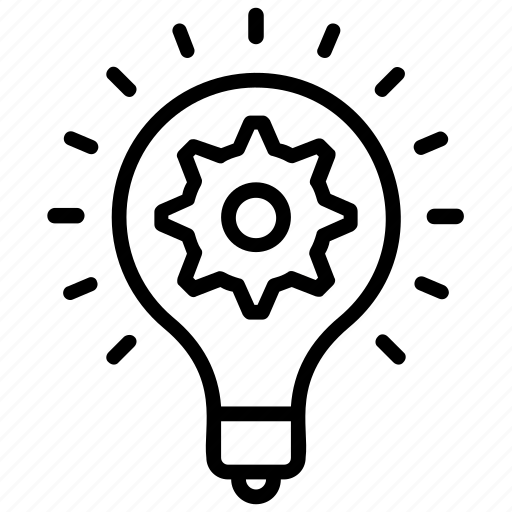 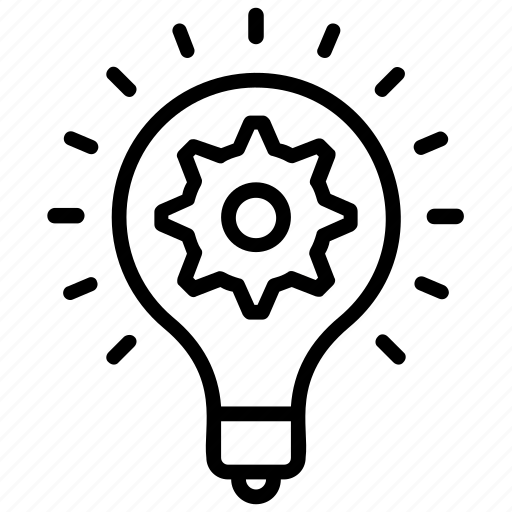 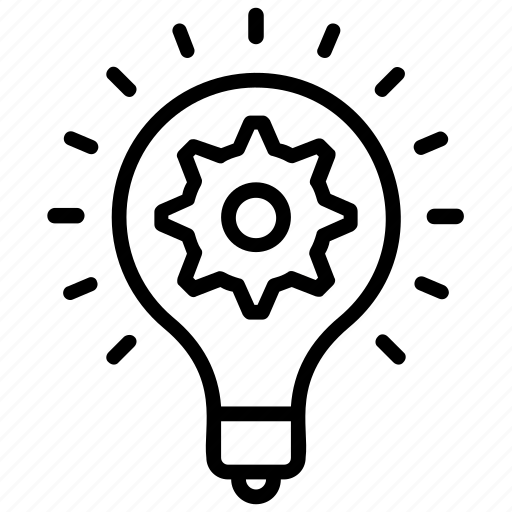 Anti-Problem
Forced Analogy
Crapshoot
Biomimicry
Brainstorming
Team 513
19
Sean Hemstreet
Medium Fidelity Concepts
5
4
3
2
1
5
4
3
2
1
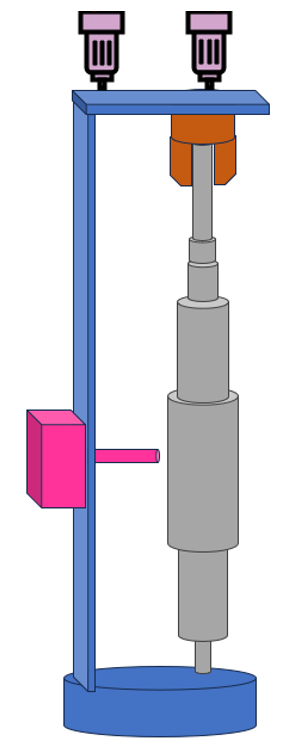 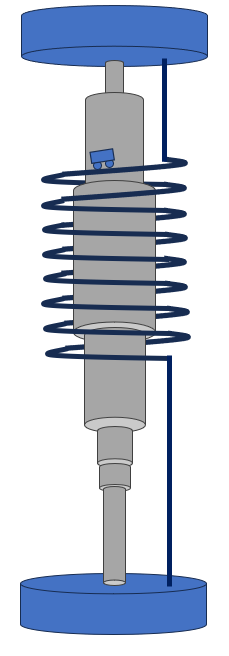 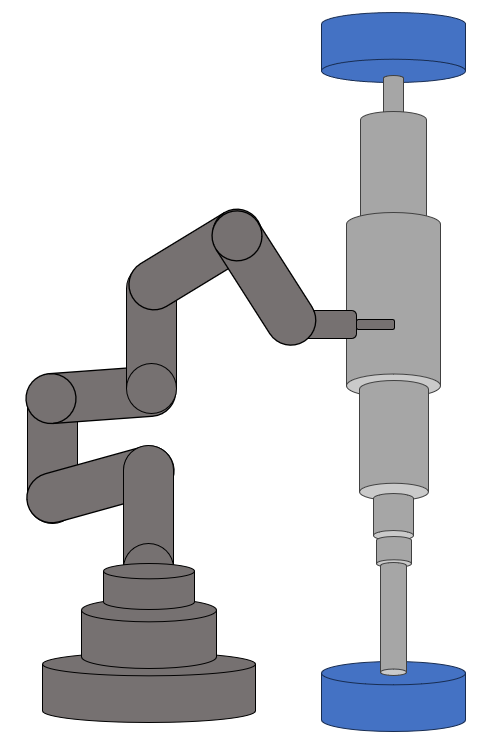 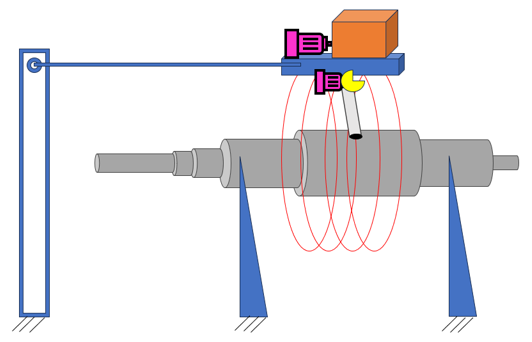 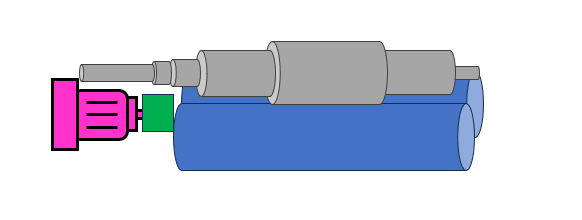 Vertical Lathe Device
Helical Cage Device
Typewriter Rail System Device
Robotic Arm Device
Roller Conveyor Belt Device
Team 513
20
Sean Hemstreet
Vertical Lathe Device
Motors
Secured using a chuck system
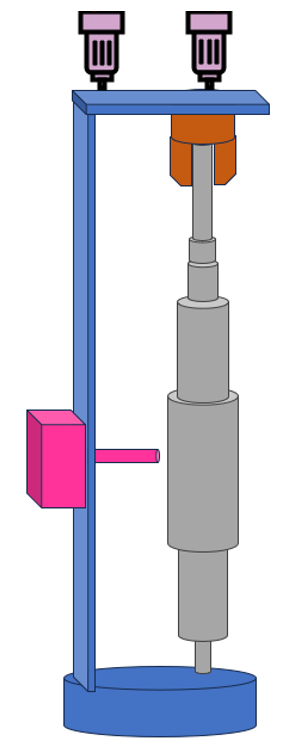 5
4
3
2
1
Lathe Chuck Head
Motorized Sensor Track
Rests on spinning platform
Flux meter sensor is on a vertical motorized track
Lazy Susan Slot
Team 513
21
Sean Hemstreet
Roller Conveyor Belt Device
A conveyor belt of rollers is used to spin the shaft
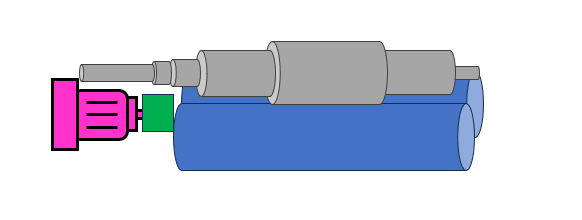 5
4
3
2
1
A motor will drive the rollers to turn the shaft precisely
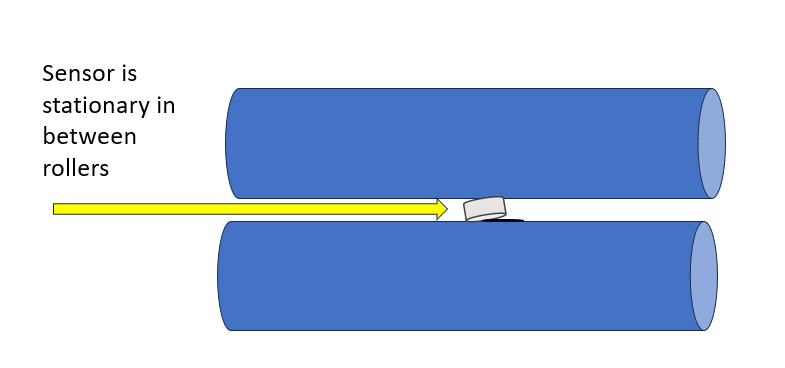 Will have consistent contact pressure on the shaft
Team 513
22
Sean Hemstreet
Robotic Arm Device
Six degrees of freedom of movement
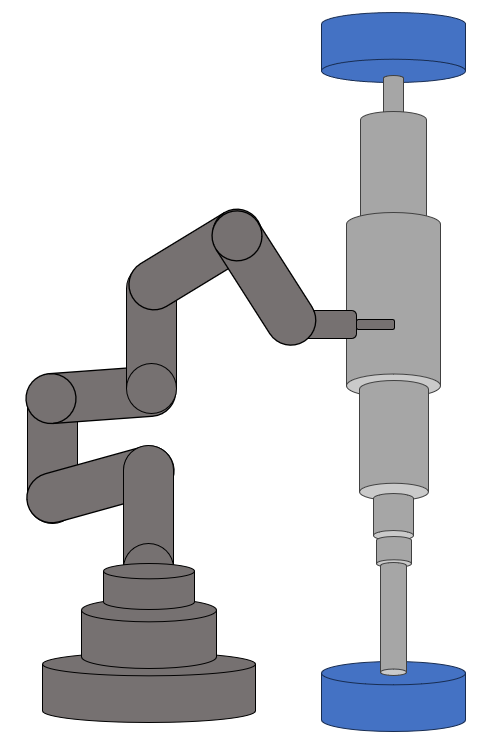 5
4
3
2
1
Suspended shaft with no rotation
Arm can move sensor probe to predetermined locations on shaft
Team 513
23
Sean Hemstreet
Typewriter Rail System Device
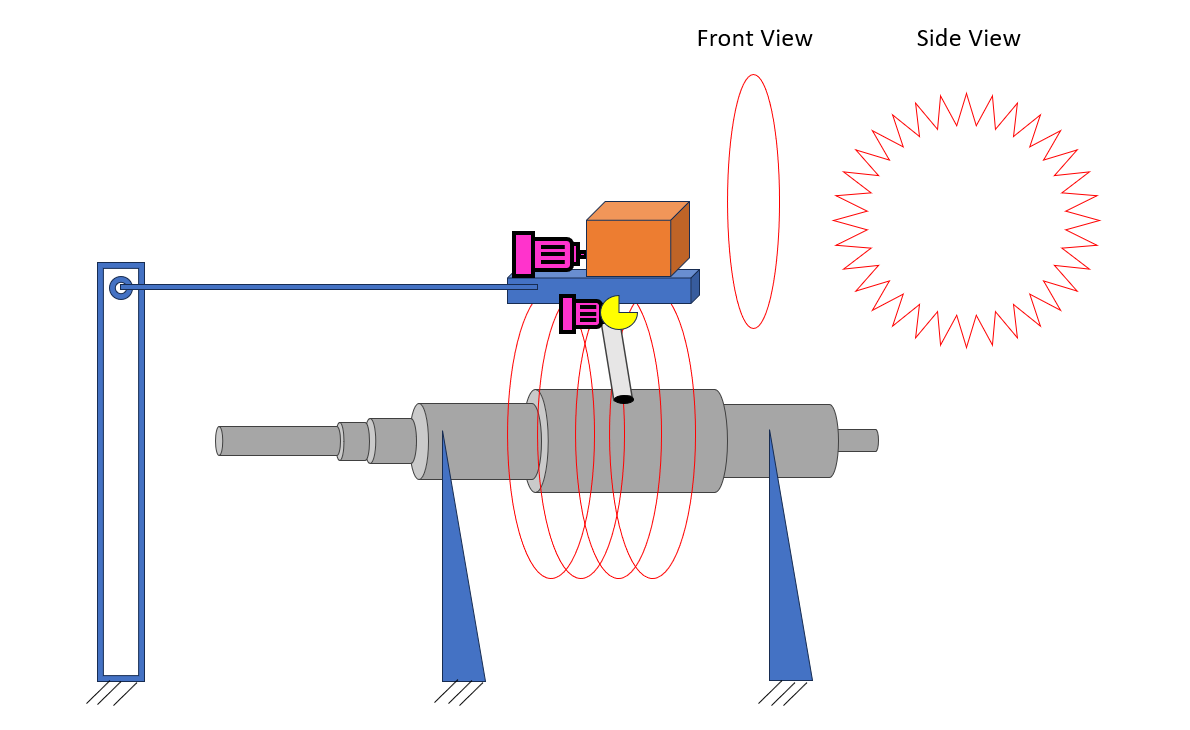 Shaft remains stationary during entire process
5
4
3
2
1
The device orbits around the shaft
The device is driven by a servo motor
= Cam & Follower

= Power Supply, Wires, etc.
Team 513
24
Sean Hemstreet
Helical Cage System
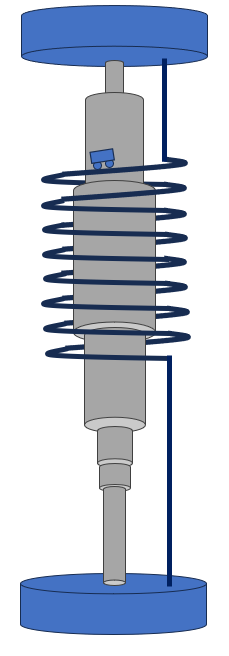 The shaft is mounted vertically during the measuring process
5
4
3
2
1
The helical cage is only around the magnetic portion of the shaft
The flux meter probe rides along the helical track and takes measurements
Team 513
25
Sean Hemstreet
High Fidelity Concepts
1
3
2
3
2
1
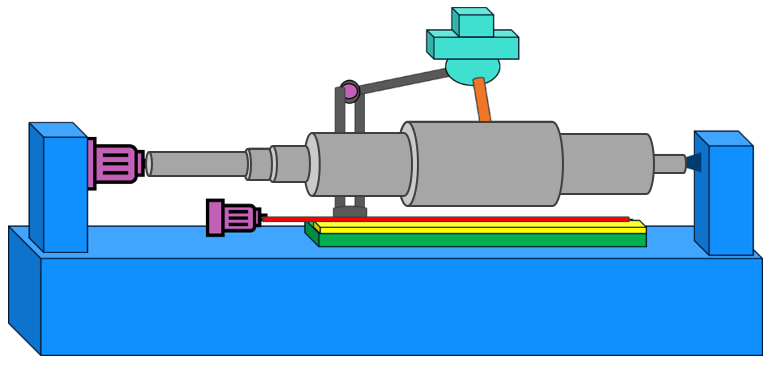 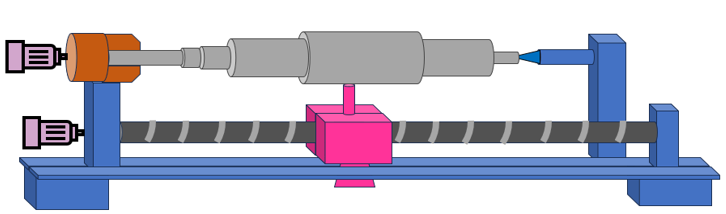 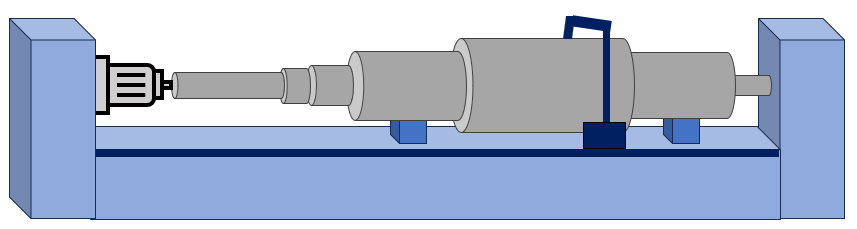 Horizontal Lathe Device
Lean and Peck Sensor Probe Device
Horizontal Roller Bearings Device
Team 513
26
Sean Hemstreet
Horizontal Lathe Device
Live Center
Lathe Chuck Head
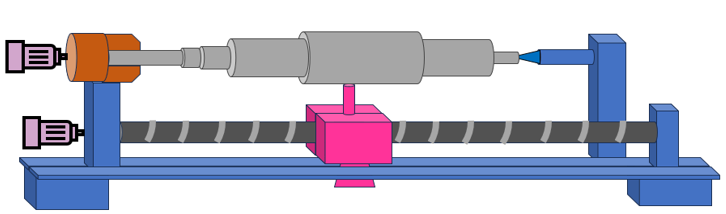 3
2
1
Motors
Sensor
Table Plate Slot
Team 513
27
Sean Hemstreet
Roller Bearings Device
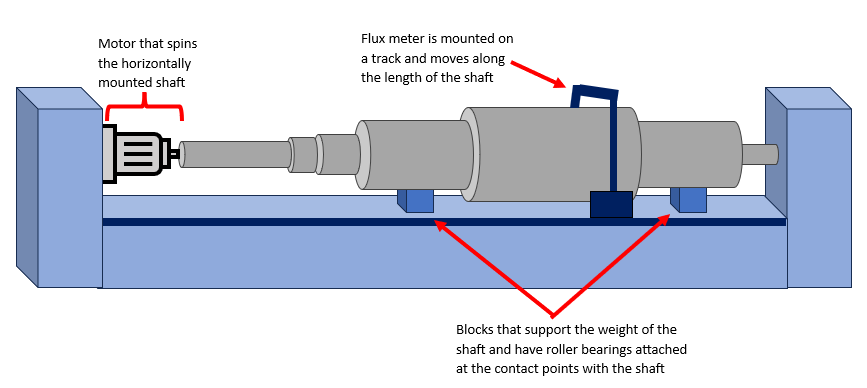 3
2
1
Team 513
28
Sean Hemstreet
Lean and Peck Device
Tapered End Fitting with Bearing
Servo Motor
3
2
1
Worm Gear and Track
Two Stepper Motors
Team 513
29
Sean Hemstreet
Concept Selection
Process of narrowing down all medium and high fidelity concepts into a list of a few designs ranked according to the customer’s design requirements.
Team 513
30
Sean Hemstreet
House of Quality
1
2
Provides reliable measurement feedback
Consistent measurements
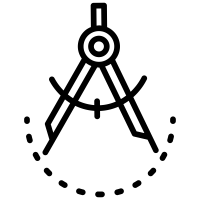 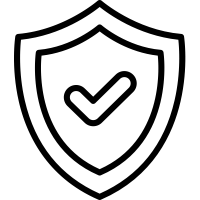 5
4
3
Measures entire magnetic region of the shaft
Levels sample
Secures sample
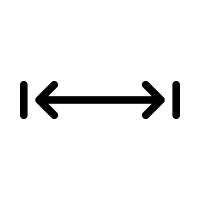 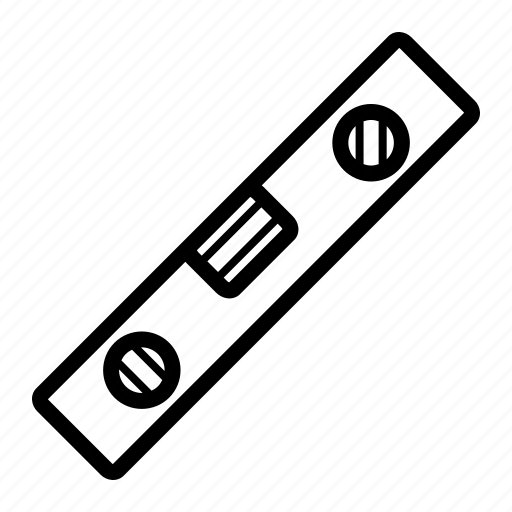 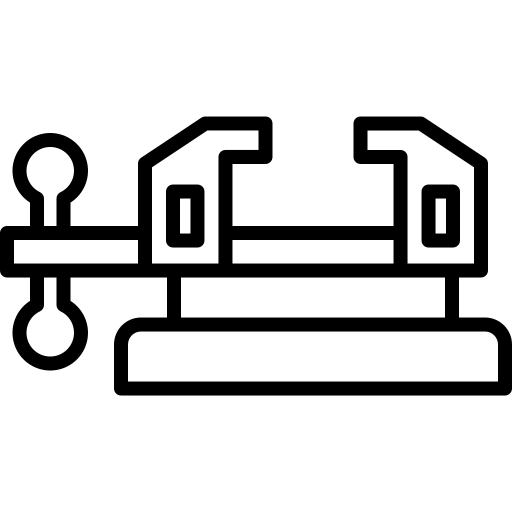 Team 513
31
Sean Hemstreet
Pugh Chart: First Iteration
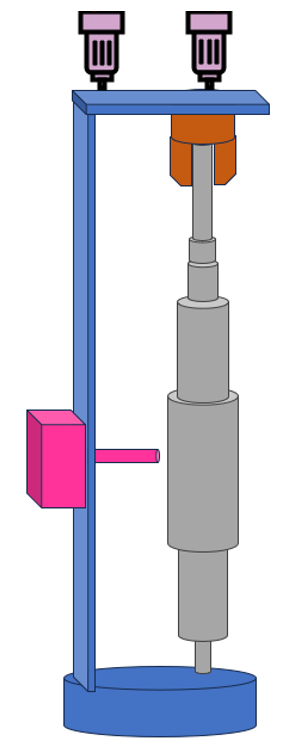 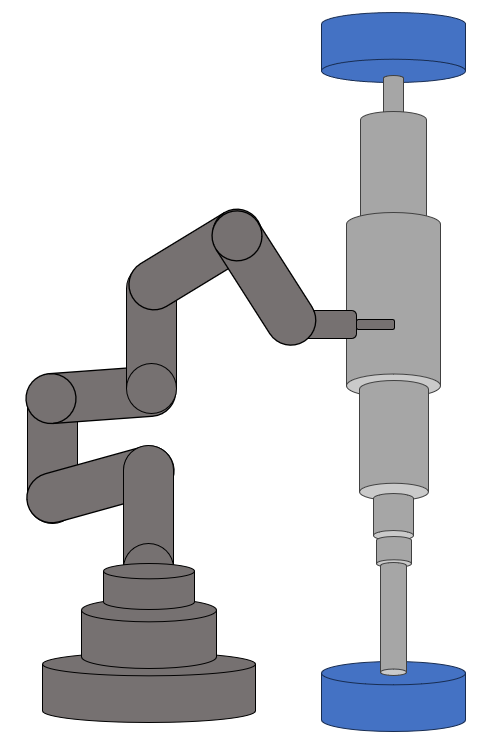 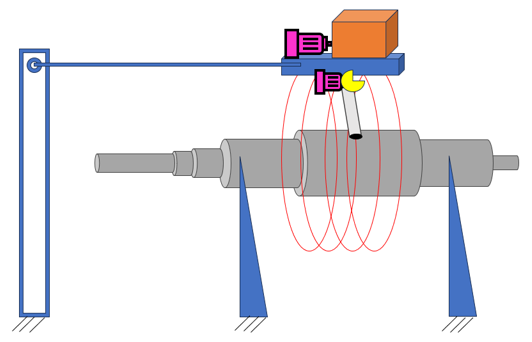 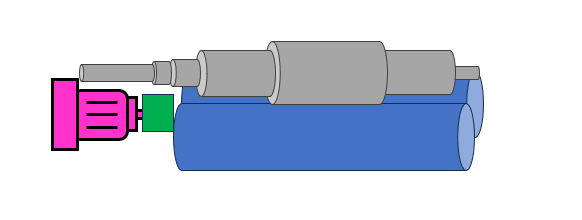 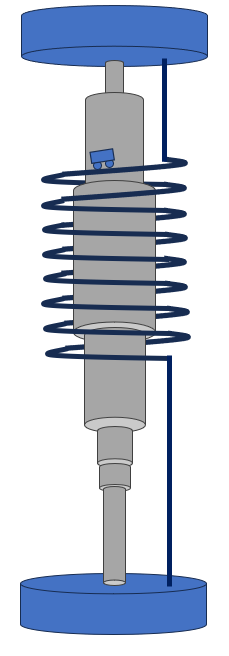 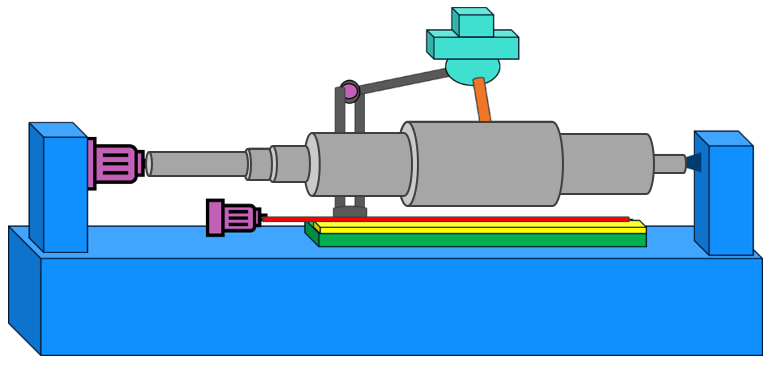 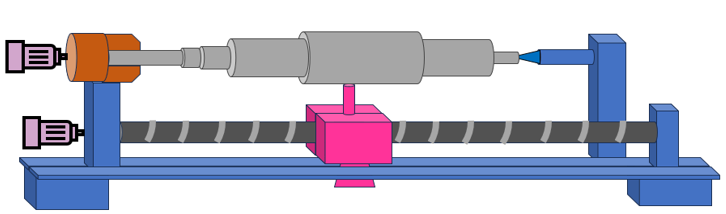 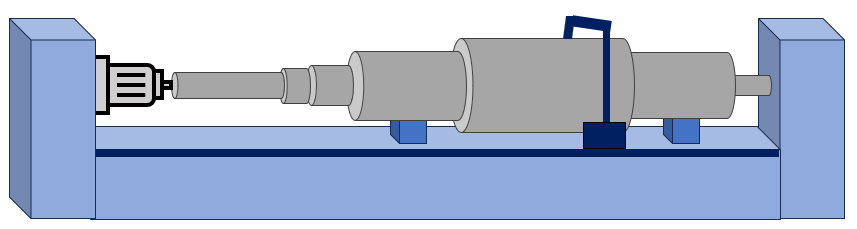 Team 513
32
Sean Hemstreet
Pugh Chart: First Iteration
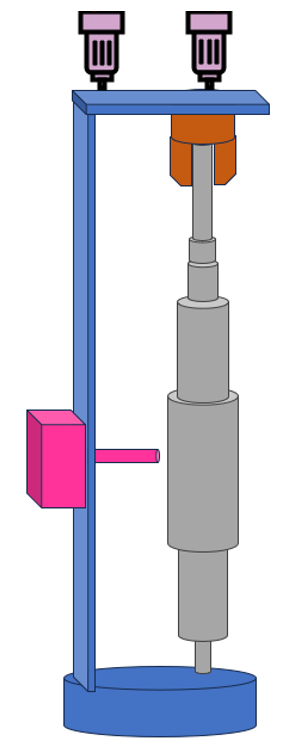 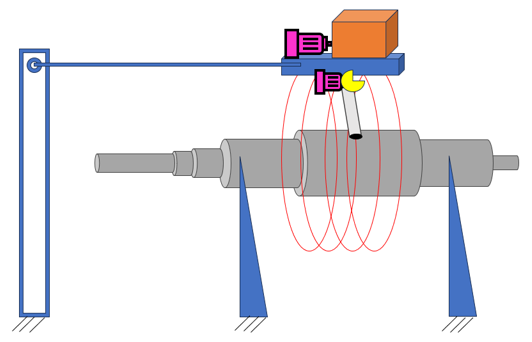 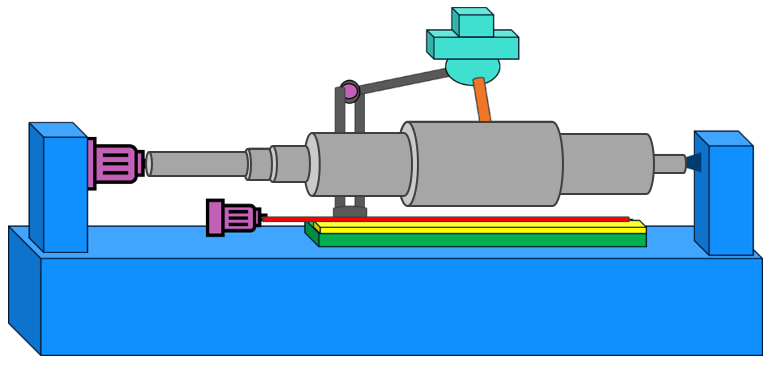 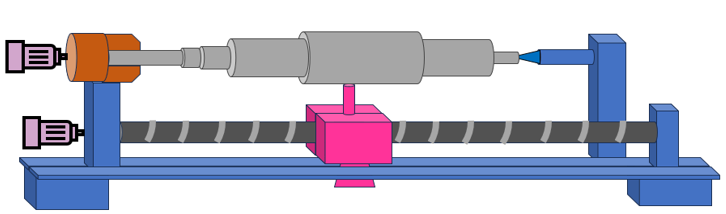 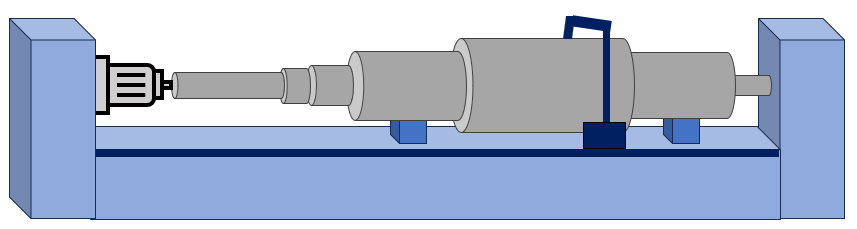 Team 513
33
Sean Hemstreet
Pugh Chart: Second Iteration
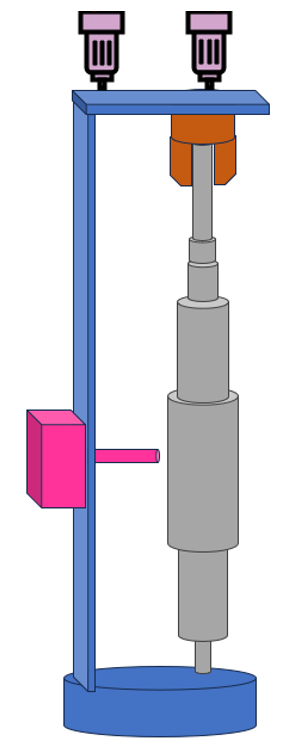 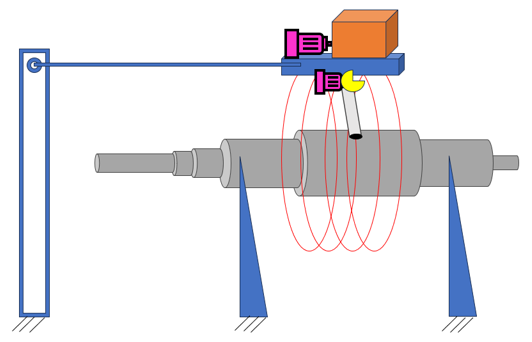 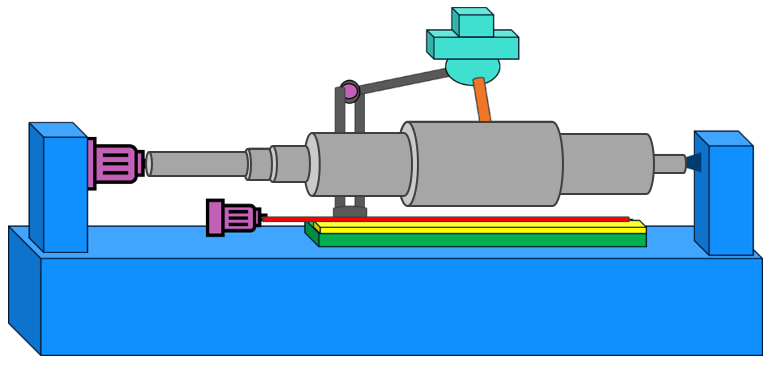 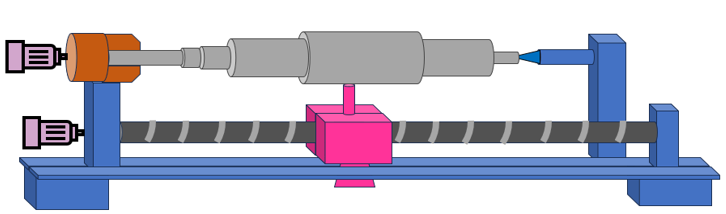 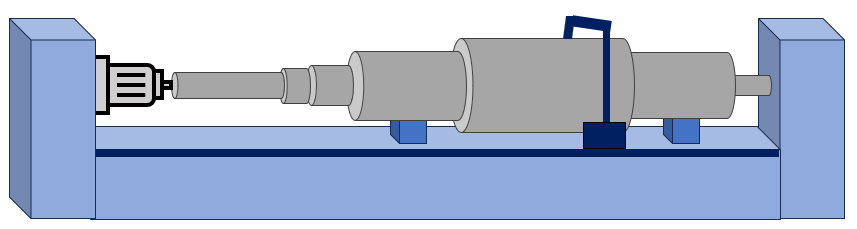 Team 513
34
Sean Hemstreet
Pugh Chart: Second Iteration
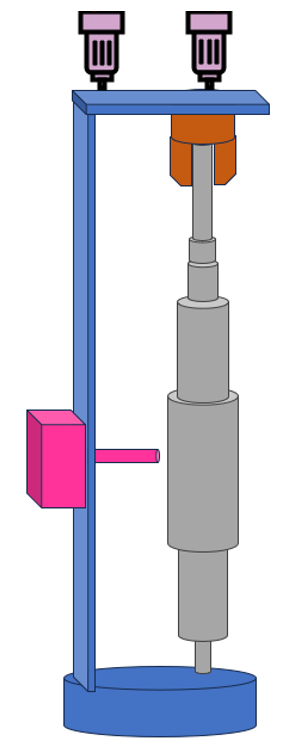 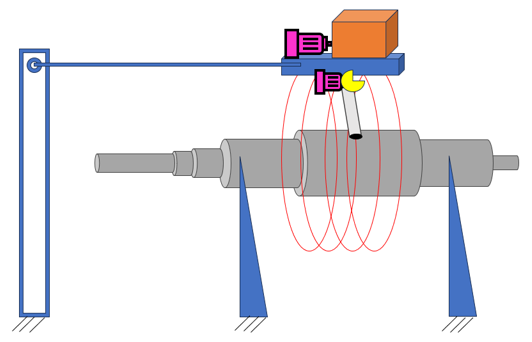 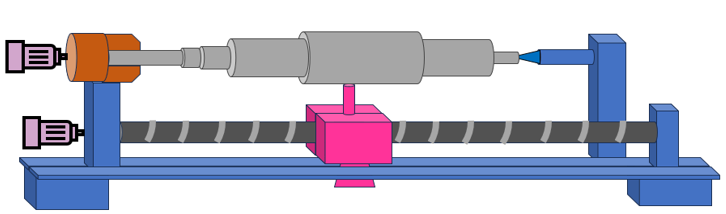 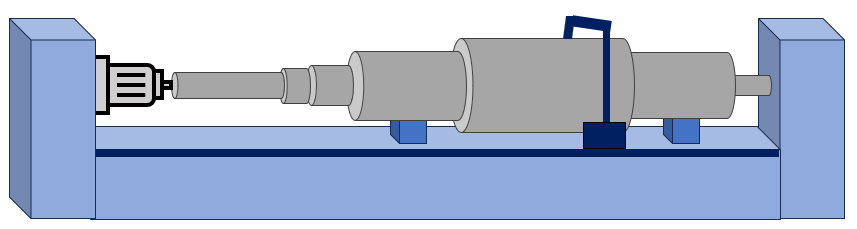 Team 513
35
Sean Hemstreet
Pugh Chart: Final Iteration
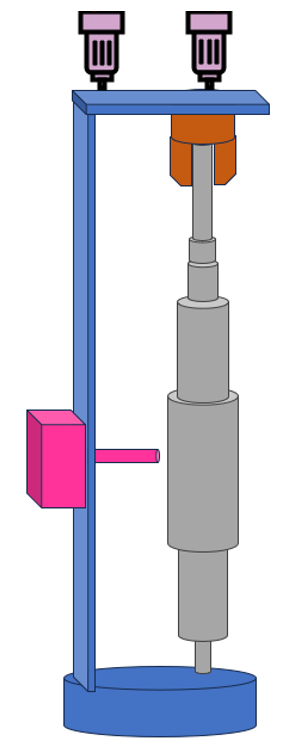 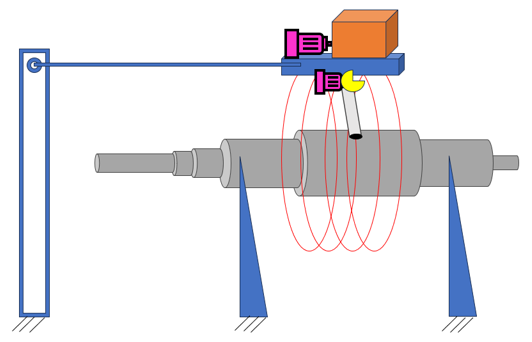 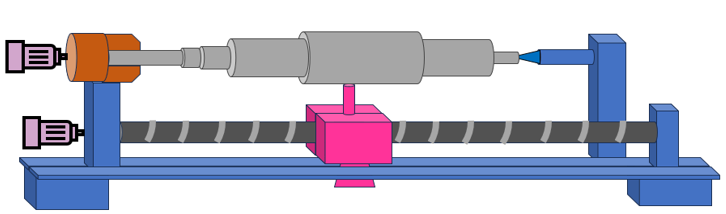 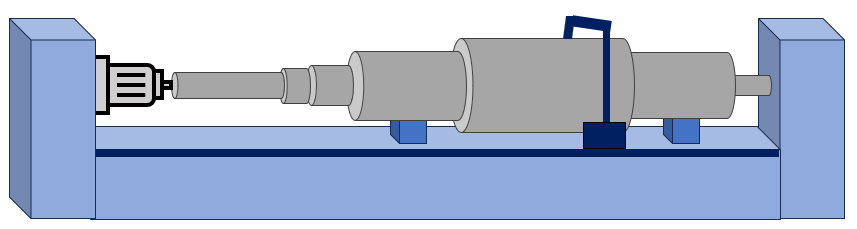 Team 513
36
Sean Hemstreet
Pugh Chart: Final Iteration
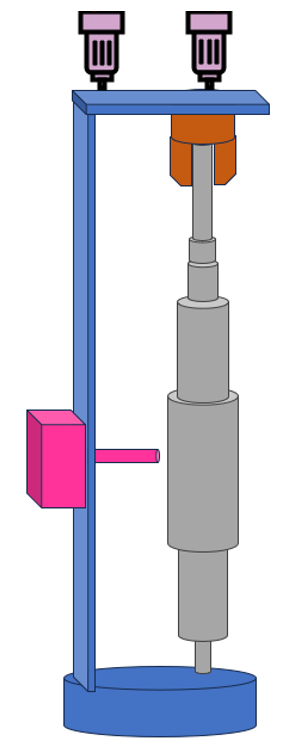 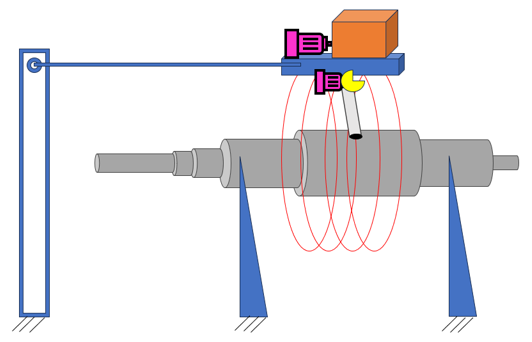 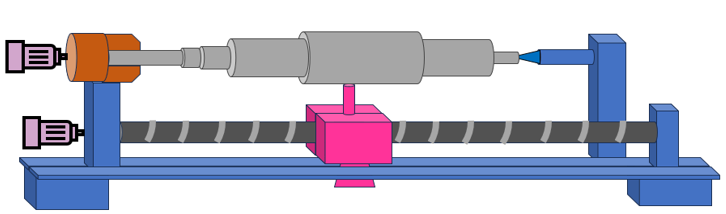 Team 513
37
Sean Hemstreet
Analytical Hierarchy Process
Team 513
38
Sean Hemstreet
Final Selection
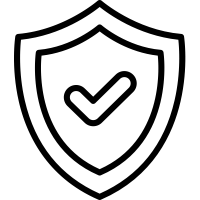 Reliable Measurement Feedback
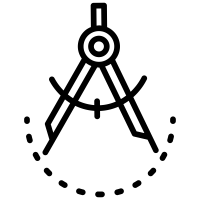 Consistent Measurements
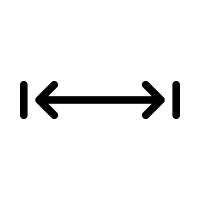 Measures Entire Region
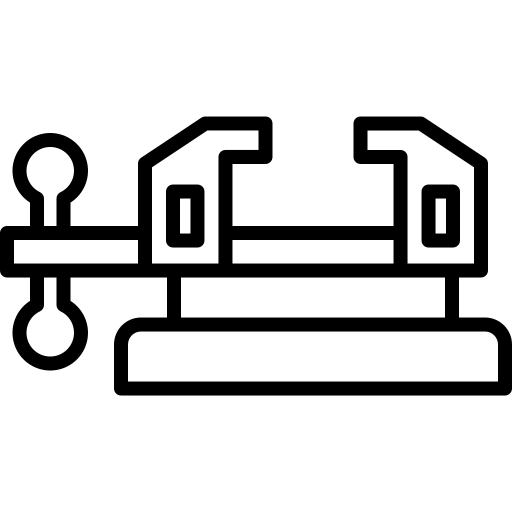 Secures and Levels Samples
Horizontal Lathe
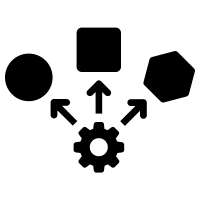 Adaptable
Team 513
39
Sean Hemstreet
Future Work
Team 513​
40
Backup Slides
Team 513
41
Sean Hemstreet
Pugh Charts
Concepts were compared with one another, with ones that score poorly by comparison being eliminated narrowing selection.
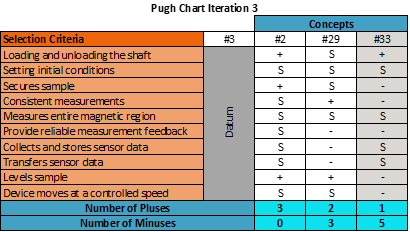 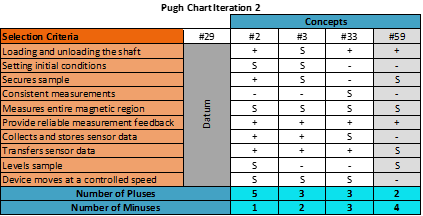 Team 513
42
Current flux measurement system
Team 513
43
This is 10-point
This is 15–point Times
This is 20–point 
This is 25–point
This is 30–point
This is 35–point
This is 40–point
This is 50–point
This is 60–point
This is 72–point
44
[Speaker Notes: Use at least 20-point font in Room A105, B134, and B136
Use at least 25-point font in Room B135]
College of Engineering Color Palette
1 2 3 4
Pantone: PMS 195 C

RGB: 120, 47, 64
Hex: #782F40

CMYK:19, 90, 50, 55
Garnet
1 2 3 4
RGB: 238, 118, 36
Hex: #EE7624

CMYK:2, 66, 99, 0
Fang
Orange
1 2 3 4
Pantone: Black C

RGB: 0, 0, 0
Hex: #000000

CMYK:0, 0, 0, 100
1 2 3 4
Pantone: PMS 000C

RGB: 255, 255, 255
Hex: #FFFFFF

CMYK: 0, 0, 0, 0
Black
White
45
[Speaker Notes: Avoid 75% Black in B135]
Accent Color Palette
1 2 3 4
RGB: 104, 40, 96
Hex: #682860

CMYK:
1 2 3 4
1 2 3 4
RGB: 251, 236, 93
Hex: #FBEC5D

CMYK:
RGB: 251, 236, 93
Hex: #FBEC5D

CMYK:
1 2 3 4
1 2 3 4
RGB: 219, 215, 210
Hex: #DBD7D2 

CMYK:
RGB: 219, 215, 210
Hex: #DBD7D2 

CMYK:
Imperial
Corn
Corn
Timberwolf
Timberwolf
1 2 3 4
RGB: 72, 146, 155
Hex: #48929b

CMYK:
1 2 3 4
1 2 3 4
RGB: 206, 0, 88
Hex: #CE0058

CMYK: 0, 100, 43, 12
RGB: 206, 0, 88
Hex: #CE0058

CMYK: 0, 100, 43, 12
1 2 3 4
RGB: 220, 220, 220
Hex: #DCDCDC

CMYK:
Rubine Red
Rubine Red
Asagi-iro
Gainsboro
1 2 3 4
RGB: 255, 139, 0
Hex: #FF8B00

CMYK:
1 2 3 4
RGB: 64, 224, 208
Hex: #40E0D0

CMYK:
1 2 3 4
1 2 3 4
RGB: 0, 59, 111
Hex: #003B6F

CMYK:
RGB: 0, 59, 111
Hex: #003B6F

CMYK:
American Orange
Turquoise
Tardis Blue
Tardis Blue
46
[Speaker Notes: Remove American orange add hyperlink grey
Make corn the last for b135
All work in 134 imperial move later
Tardis doesn’t work in b136]
F7AB19
D67F15
EE7624
D64615
F73119
Analogous
https://color.adobe.com/create/color-wheel
6E3610
F0A16C
EE7624
6E4931
BASB1C
Monochromatic
A14508
4BED3B
EE7624
250CED
2010A1
Triad
A1470C
FF8C40
EE7624
0098A1
24E2ED
Complementary
28A164
2FED8D
EE7624
0848A1
1871ED
Split Complementary
EDAC2F
3BED93
EE7624
0C6AED
ED2F18
Double Split Complementary
ED660C
C7ED3B
EE7624
0CE1ED
A418ED
Square
BA7E09
87724A
EE7624
60EFCF
09BA61
Compound
AD551A
6E3610
EE7624
FA7625
D46820
Shades
47
[Speaker Notes: These are the variants that work well with Fang Orange. The bolded items show well on the projectors.]
85412D
8F3831
782f40
8F3176
792D85
Analogous
https://color.adobe.com/create/color-wheel
C44D69
8E626D
782F40
C48796
451B25
Monochromatic
C43959
78743B
782F40
236178
43A2C4
Triad
C43959
C46078
782F40
25C43D
2F783A
Complementary
93C460
577835
782F40
39C49D
297861
Split Complementary
784435
5A783B
782F40
237860
6E2978
Double Split Complementary
782337
78683b
782F40
237830
293978
Square
AB4D32
DEBAAF
782F40
5D8555
70AB32
Compound
38161E
C44D69
782F40
853447
5E2532
Shades
48
A105
A105
B135 Stage Left
B135 Stage Right
B136
B134, A105
B135
49
50
51
52
53
54